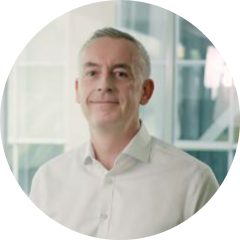 6 Things FMIs Need to Know
What’s shaping the industry in the coming years?
Gerard Smith, Head of Post Trade Product Strategy, Nasdaq
Nasdaq Post Trade
Background​:

US/Canada/Mexico move to T+1 March 2024​

India on T+1, China on T+0​

UK/EU/Australia assessing T+1

Considerations​:
​
What is the net benefit?​

Does my market have the levels of automation required?​
Are there opportunities to assist my market with new services around exception management, SSIs and allocation management?​
​
1
Accelerated Settlement ​
& ​
Exception Management​
Nasdaq - Acceleration through FMI initiatives for increased automation and new services for buy and sell side participants
Nasdaq Post Trade
Background​:

Moving from regulatory sandboxes to real-world production platforms:​

Euroclear -Digital FMI, Clearstream - D7, DCV Digital)​

EU Pilot Regime / UK FMI Sandbox​

Consensus for DLT bridging to Trad-Fi and not radical transformation​

Coexistence / cross servicing

International links – new paradigm:

​​​As FMI move into digital issuance, what next?​
As the possibility of seamless interoperability between platforms becomes reality – where can we leverage the technology​
2
Tokenization, creating new paradigms
Nasdaq – Can we re-imagine International Custody? – eliminate messaging and provide for DvP over our links
Nasdaq Post Trade
Background​:

Mandatory clearing in the US for FICC members​
EU/UK 50%+ repo trades cleared – voluntarily – push for buy side  services​
Increased repo &  activity in Latin America


Considerations:


What post trade products and services can FMIs offer?​
Opportunities in repo clearing and in provision of collateral management services?​

Are there opportunities for CSDs to provide triparty repo services
3
Securities ​Financing
Nasdaq Post Trade
Background​:

Regulatory environment changing – Increasing focus on resilience and cyber security when using cloud providers e.g. DORA, FSB report​
Increasing interest from Nasdaq’s client base on moving to cloud​
New Tier 1 FMI and Cloud Provider partnerships – being used to transform existing business models – More about tech partnerships rather than infrastructure

Considerations:

Facilitator for data analytics and for AI services​
4
Cloud Adoption
Nasdaq is investing in providing suite of post trade products as cloud ready, providing clients with strategic optionality to move to cloud when ready
Nasdaq Post Trade
Background​:


Production use cases in financial services are becoming a reality​

There appears to be much greater adoption of AI than Blockchain/DLT

Considerations:


At Nasdaq we approach AI in two ways:​

In the Product  and On the Business​
5
Artificial Intelligence
Nasdaq Use Cases:​​
Trading – AI Order Types “Dynamic Melo”​
Clearing – CCP Hedge Trade Generation and Portfolio stress event analysis​
CSD – Settlement fails management and optimisation?
Nasdaq Post Trade
Background​:

De-carbonisation as a global mega trend​

FMIs, especially CSDs representing carbon credits as CSD assets​
Supply and demand growing but hampered by the scalability of current processes and infrastructures especially carbon registries​

Article 6 mechanisms coming into existence​

Structural, legal and technical barriers remain a barrier to growth


Considerations:

What role do FMIs play in the institutionalisation of carbon markets​
Can existing technology and capital market operating models assist in scaling these markets​
6
Carbon
Nasdaq launches carbon registry technology for the issuance, settlement and custody of carbon credits
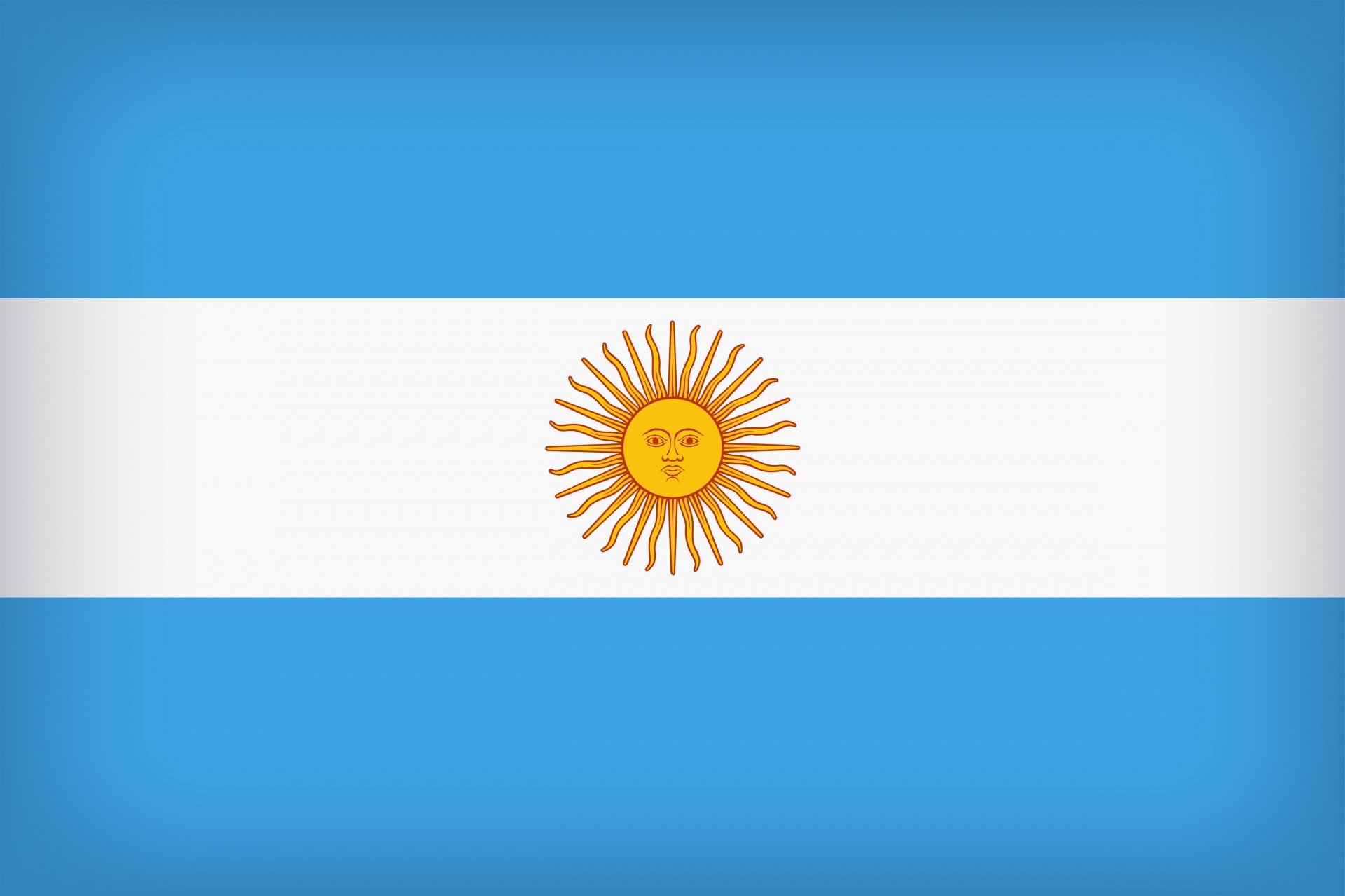 Gracias Buenos Aires!
ACSDA, 2024
Gerard Smith, Head of Post Trade Product Strategy, Nasdaq